XT#  Hardware Architecture
John M. Levesque
Director
Cray Supercomputing Center of Excellence
CSC, Finland
© Cray Inc.
September 21-24, 2009
An overview of Cray XT systems
September 21-24, 2009
© Cray Inc.
2
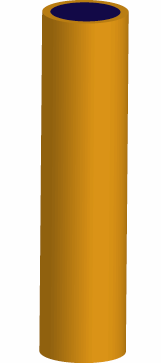 9.6 GB/sec
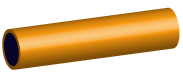 9.6 GB/sec
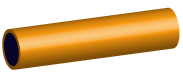 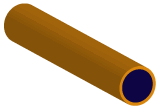 9.6 GB/sec
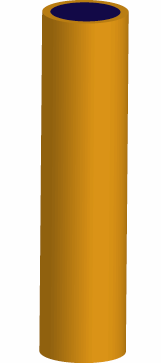 9.6 GB/sec
9.6 GB/sec
Cray XT4 Node
6.4 GB/sec direct connect HyperTransport
4-way SMP
>35 Gflops per node
Up to 8 GB per node
OpenMP Support within socket
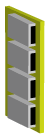 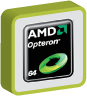 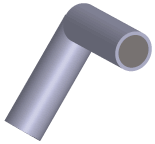 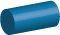 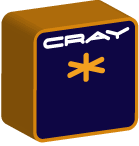 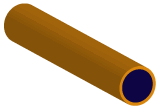 2 – 8 GB
9.6 GB/sec
12.8 GB/sec direct connect memory(DDR 800)
CraySeaStar2+Interconnect
[Speaker Notes: Point out 800 Mhz memory (new)]
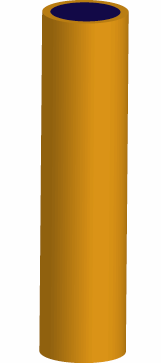 9.6 GB/sec
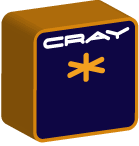 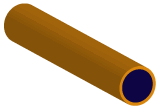 9.6 GB/sec
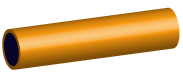 9.6 GB/sec
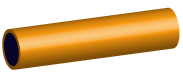 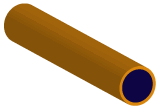 9.6 GB/sec
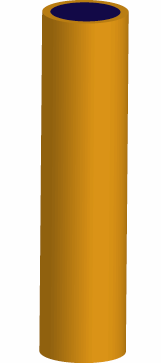 9.6 GB/sec
9.6 GB/sec
Cray XT5 Node
2 – 32 GB memory
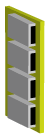 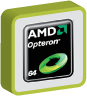 6.4 GB/sec direct connect HyperTransport
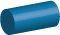 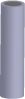 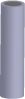 8-way SMP
>70 Gflops per node
Up to 32 GB of shared memory per node
OpenMP Support
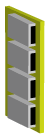 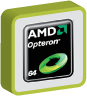 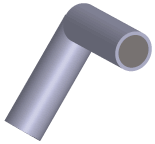 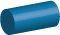 25.6 GB/sec direct connect memory
CraySeaStar2+Interconnect
XT Hardware Socket
Core
Core
Core
Core
L1
L1
L1
L1
L2
L2
L2
L2
Level 3 Cache
September 21-24, 2009
© Cray Inc.
5
Simplified memory hierachy on the Quad Core AMD Opteron – Quad Core
registers
16 SSE2 128-bit registers
16 64 bit registers
2 x 16 Bytes per clock loads or 1 x 16 Bytes per clock store, (76.8 GB/s or 38.4 GB/s on 2.4 Ghz)
64 Byte cache line
 complete data cache lines are loaded from main memory, if not in L2 or L3 cache 
 if L1 data cache needs to be refilled, then storing back to L2 cache, if L2 needs to be refilled, storing back to L3
Items in L1 and L2 are exclusive, L3 is “sharing aware”
write back cache: data offloaded  from L1 data 
   cache are stored here first
   until they are flushed out to main memory
 Pre-fetching can go to L1 or L2 cache
L1 data cache
16 Bytes per clock,
38.4 GB/s BW
L2 cache
…...
32 GB/s
…...
Shared L3 cache
16 Bytes wide => 12.8 GB/s for DDR2-800, 73ns
8GB/s over coherent Hyper Transport, 115ns
Main memory
Remote memory
XT Hardware Node
Interconnect
Core
Core
Core
Core
Core
Core
Core
Core
2 HT Links
L1
L1
L1
L1
12.8 GB/sec
L1
L1
L1
L1
1 HT Links
L2
L2
L2
L2
L2
L2
L2
L2
Level 3 Cache
Level 3 Cache
6.4 GB/sec
73 ns
73 ns
115 ns
8 GB/sec
12.8 GB/sec
12.8 GB/sec
Memory
Memory
September 21-24, 2009
© Cray Inc.
7
What are the strengths and bottlenecks of the hardware
Strengths
Upgradability
Scalability of interconnects
Increased node performance – need to use fewer nodes to achieve same performance
Global addressing with Gemini
Adds ability to use PGAS – UPC And CAF to program around some of the weaknesses
September 21-24, 2009
© Cray Inc.
8
What are the strengths and bottlenecks of the hardware
Bottlenecks
Memory bandwidth will never be enough to support all the cores
Need to think about programming around this
PGAS – UPC and CAF
OpenMP
Injection Bandwidth will never be enough to support all the cores
Need to think about programming around this
PGAS – UPC and CAF
OpenMP
Global Bandwidth will never be enough to support ALL to ALLs across all of the cores
Need to think about programming around this
PGAS – UPC and CAF
OpenMP
September 21-24, 2009
© Cray Inc.
9
Common message
Need to investigate Hybrid programming
Need to investigate use of PGAS
Global Arrays
UPC
Co-Array Fortran
SHMEM
September 21-24, 2009
© Cray Inc.
10